Understanding Scaled
Pictograms
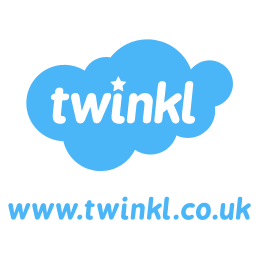 10
Favourite Fruit
9
8
7
6
Here is a bar chart showing the favourite fruit for a class of children.

The scale counts up in 1’s.
5
4
3
2
1
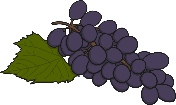 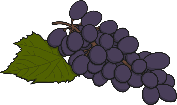 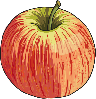 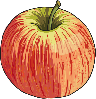 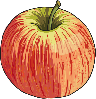 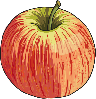 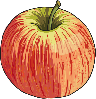 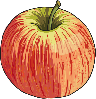 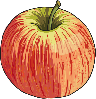 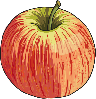 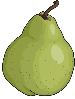 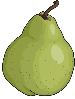 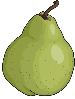 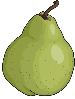 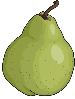 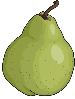 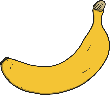 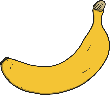 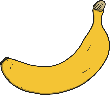 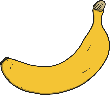 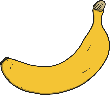 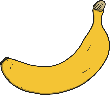 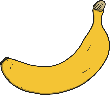 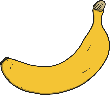 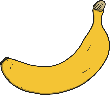 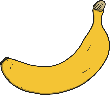 0
Banana
Grapes
Apples
Pears
10
Favourite Fruit
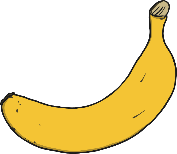 9
8
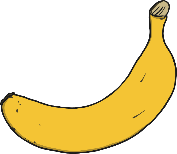 7
6
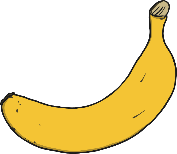 Here is the same pictogram with 1 picture representing 2 children’s choices.
5
4
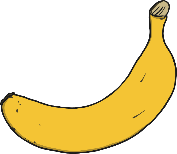 3
2
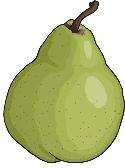 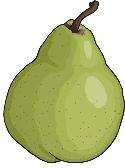 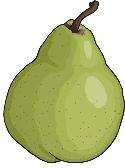 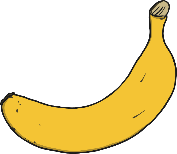 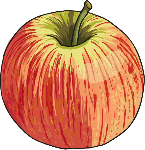 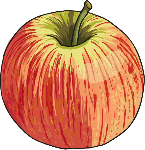 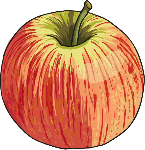 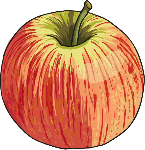 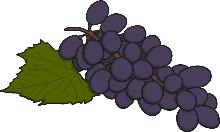 1
0
Banana
Grapes
Apples
Pears
10
Favourite Fruit
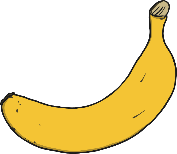 8
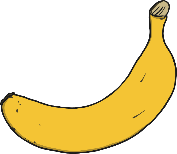 6
Here is the same pictogram with the number scale changed to only show the even numbers.
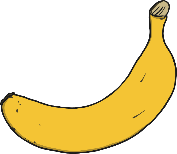 4
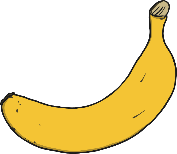 2
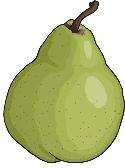 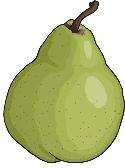 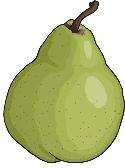 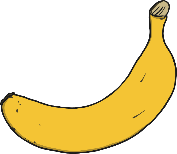 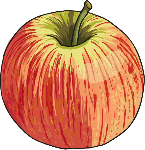 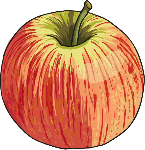 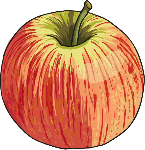 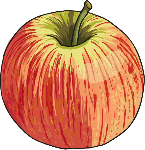 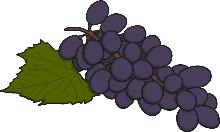 0
Banana
Grapes
Apples
Pears
10
Favourite Colour
9
8
7
6
Here is a pictogram showing children’s favourite colours.

Each circle represents 1 child’s choice.
5
4
3
2
1
0
Pink
Red
Blue
Green
Yellow
10
Favourite Colour
9
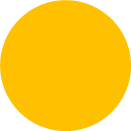 8
7
Here is the same pictogram with 1 circle representing 2 children’s choices.

If there is an odd number, we use half a circle to mean 1 child.
6
5
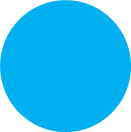 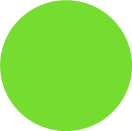 4
3
2
1
0
Red
Blue
Green
Yellow
Pink
10
Favourite Colour
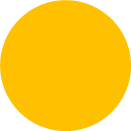 8
6
Here is the same pictogram with the number scale changed to only show the even numbers.
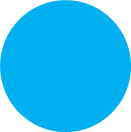 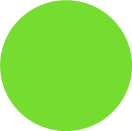 4
2
0
Red
Blue
Green
Yellow
Pink
10
Class Pets
9
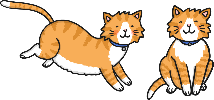 8
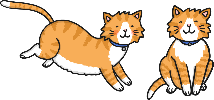 7
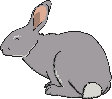 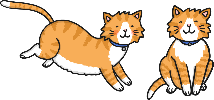 6
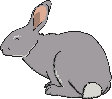 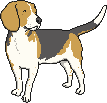 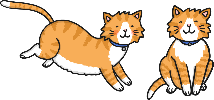 Here is a pictogram showing children’s pets.

Each picture represents 1 pet.
5
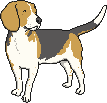 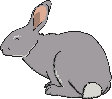 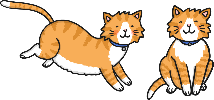 4
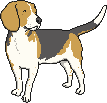 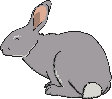 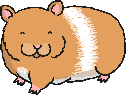 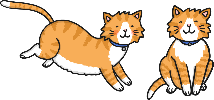 3
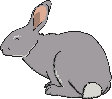 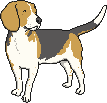 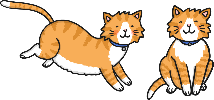 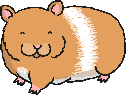 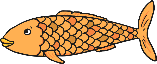 2
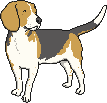 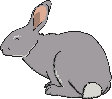 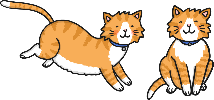 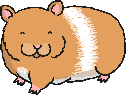 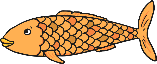 1
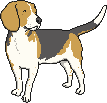 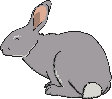 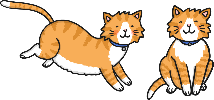 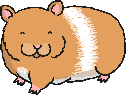 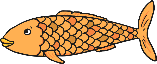 0
Hamster
Dog
Cat
Fish
Rabbit
10
Class Pets
9
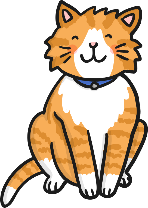 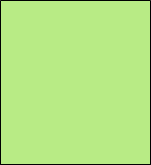 8
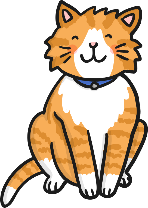 7
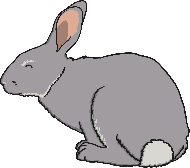 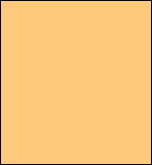 Here is the same pictogram with 1 picture representing2 pets.

For odd numbers we can use half a picture to mean 1 pet.
6
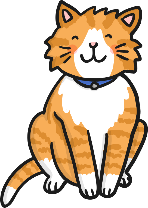 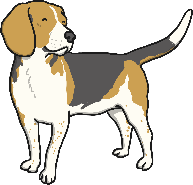 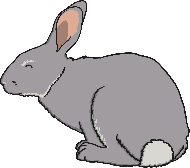 5
4
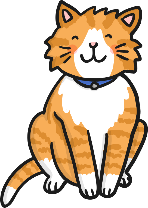 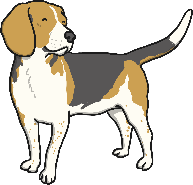 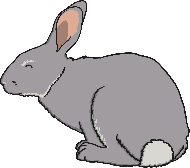 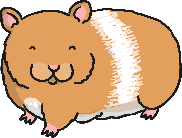 3
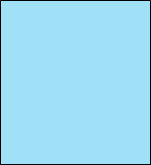 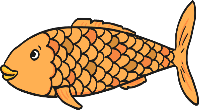 2
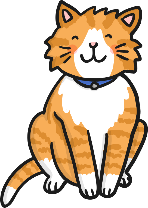 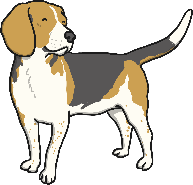 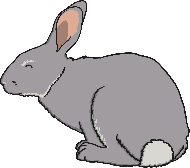 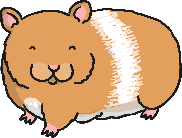 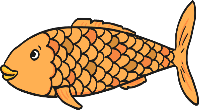 1
0
Dog
Cat
Fish
Rabbit
Hamster
10
Class Pets
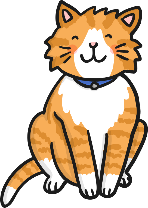 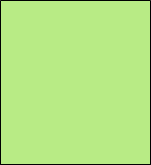 8
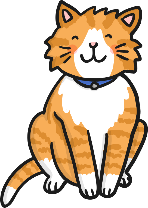 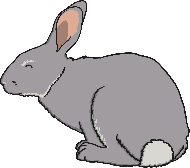 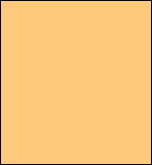 6
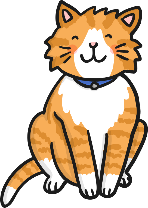 Here is the same pictogram with the number scale changed to only show the even numbers.
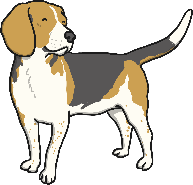 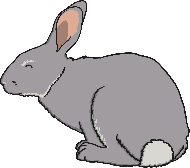 4
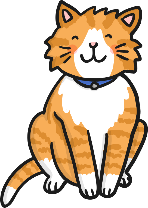 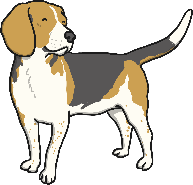 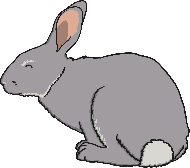 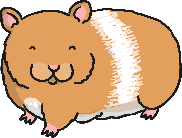 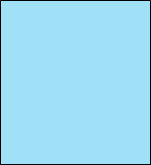 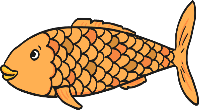 2
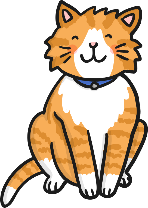 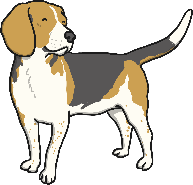 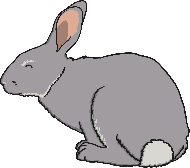 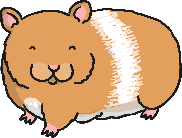 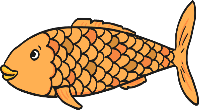 0
Dog
Cat
Fish
Rabbit
Hamster